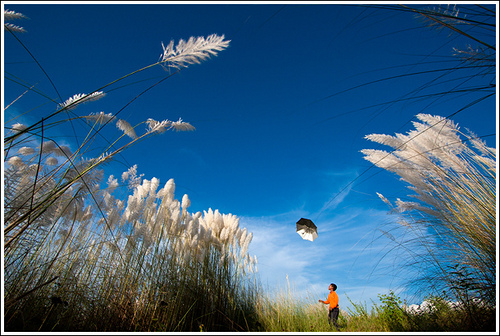 স্বাগতম
পরিচিতি
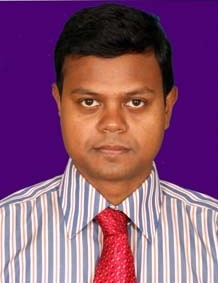 শ্রেণিঃ একাদশ 
বিষয়ঃ তথ্য ও যোগাযোগ প্রযুক্তি
অধ্যায়ঃ দ্বিতীয়
সময়ঃ ৪৫মিনিট
সুলতান আহমেদ
প্রভাষক, আইসিটি
পাকুন্দিয়া মহিলা কলেজ
পাকুন্দিয়া, কিশোরগঞ্জ।
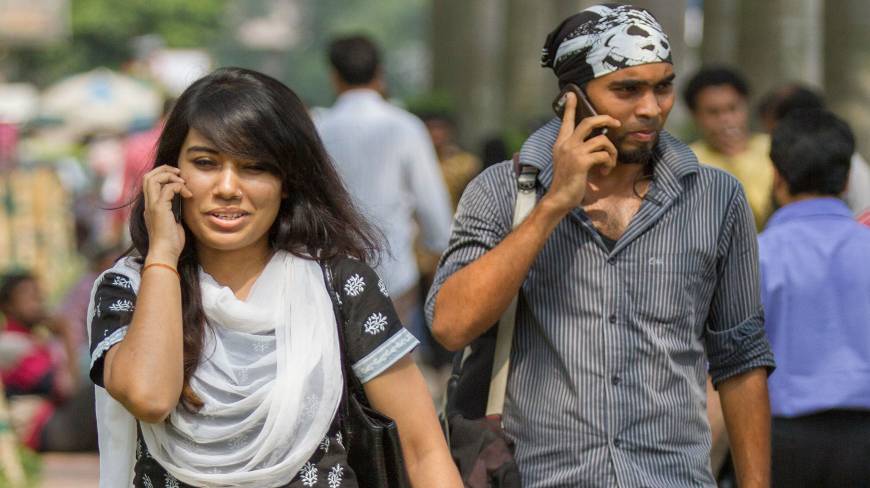 মোবাইল /সেলুলার ফোন
শিখনফলঃ
এই পাঠ শেষে শিক্ষার্থীরা ......
১। ছাত্রছাত্রীরা সেলুলার টেলিফোন সম্পর্কে বলতে পারবে।
২। মোবাইল ফোনের উদ্ভাবক সম্পর্কে বলতে পারবে। 
৩। সেলুলার ফোনের প্রকারভেদ সম্পর্কে বিশ্লেষণ করতে
     পারবে।
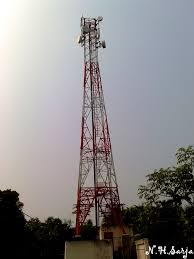 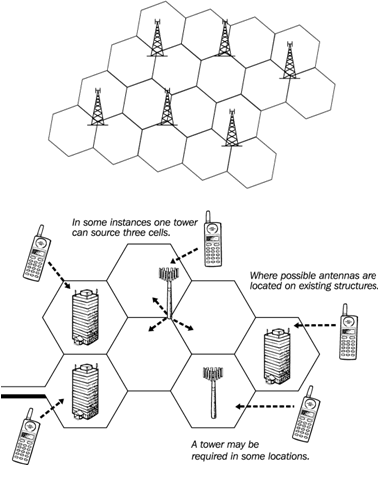 সেলুলার স্ট্রাকচার
মোবাইল টাওয়ার
Cell থেকে Cellular শব্দটি এসেছে
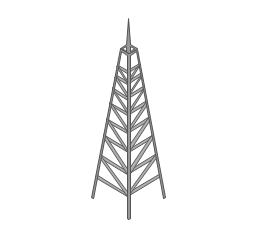 সেল ফোন
মোবাইল ফোন টাওয়ার
1973 সালে ডঃ মার্টিন কুপার  প্রথম ব্যবহারিক ও বহনযোগ্য মোবাইল ফোন উদ্ভাবন করেন।
ডঃ মার্টিন কুপার
বিভিন্ন ধরণের মোবাইল ফোন
সেলুলার ফোনের প্রকারভেদঃ
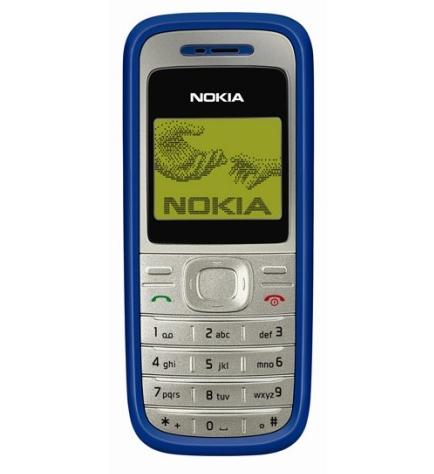 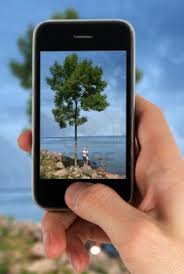 1. বেসিক ফোন
4.ভিডিও ফোন
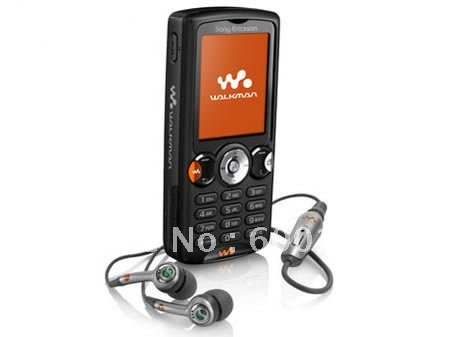 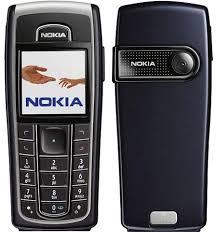 3.মিউজিক/এমপিথ্রি ফোন
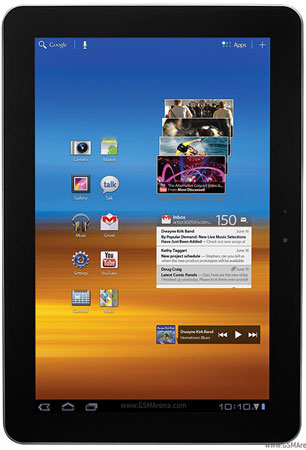 2. ক্যামেরা ফোন
5.স্মার্ট ফোন
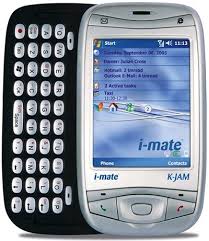 6.পিডিএ ফোন
বেসিক ফোনঃ
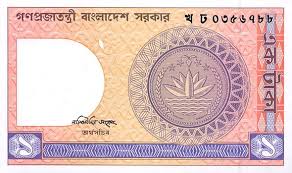 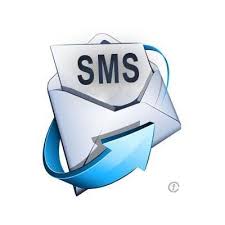 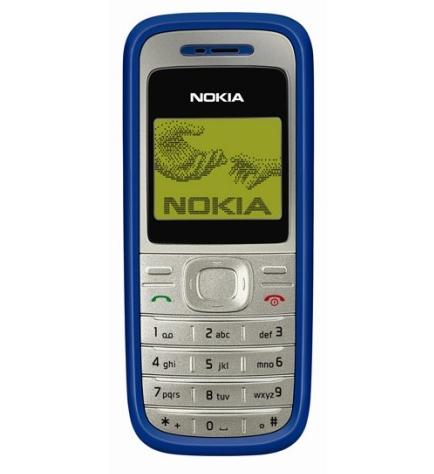 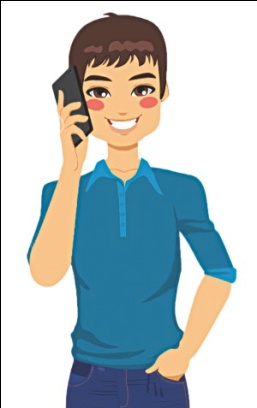 স্বল্প দাম
কথা বলা
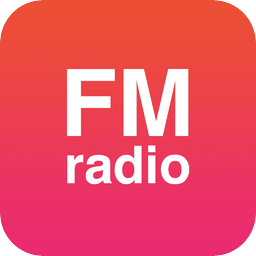 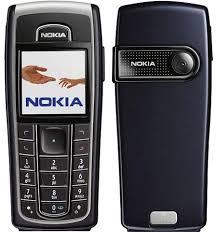 ২. ক্যামেরা ফোনঃ
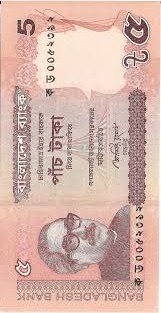 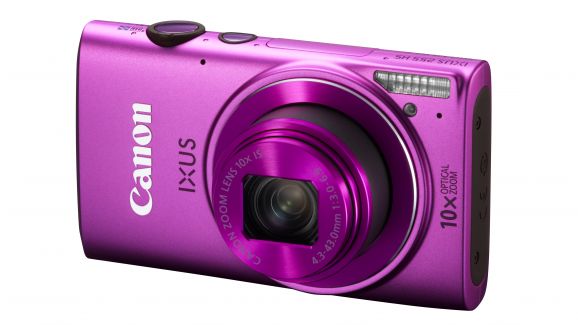 বেসিক ফোনের চেয়ে মূল্য বেশি
ডিজিটাল ক্যামেরা
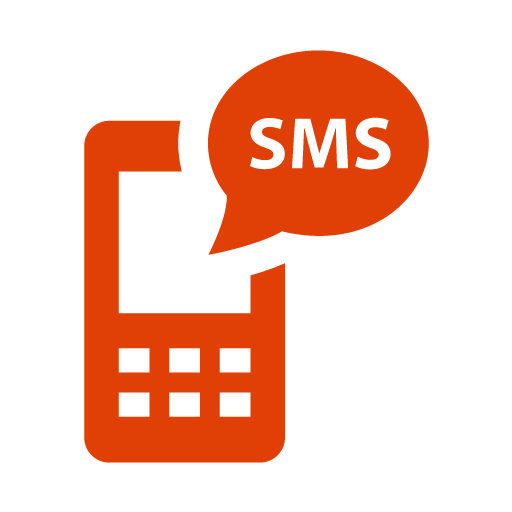 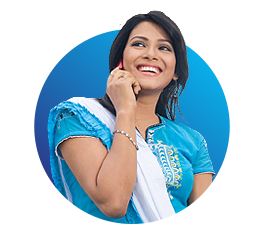 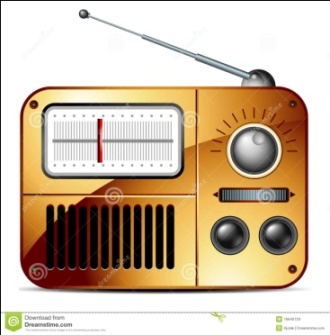 কথা বলা
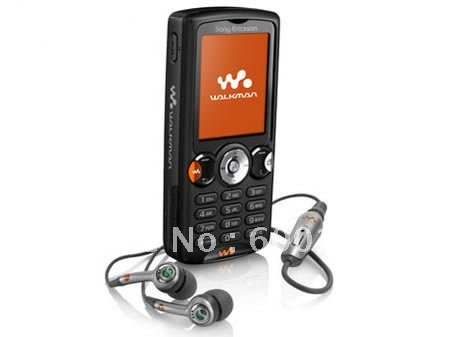 ৩. মিউজিক/এমপিথ্রি ফোনঃ
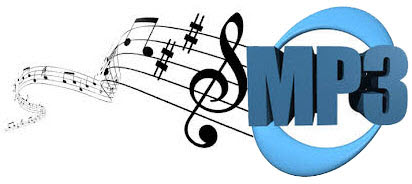 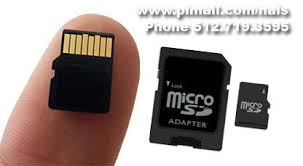 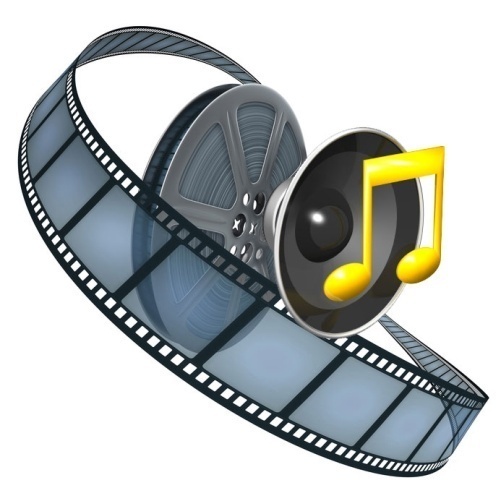 Micro SD মেমরি কার্ড
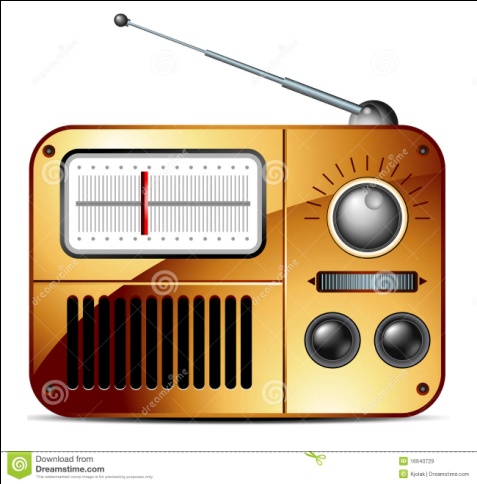 অডিও, ভিডিও প্লেয়ার
FM Radio
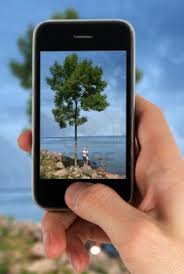 ৪. ভিডিও ফোন
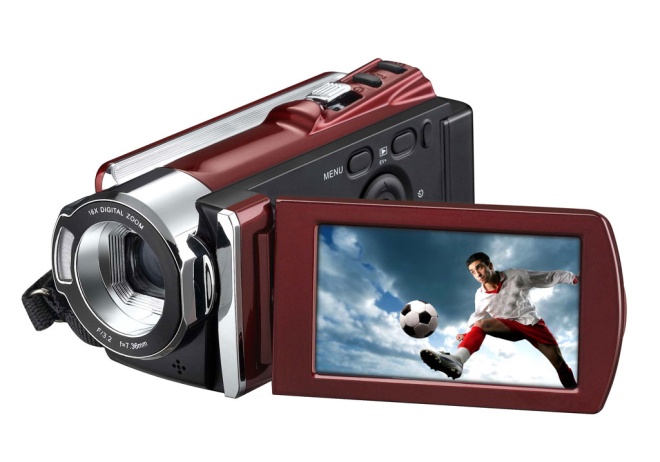 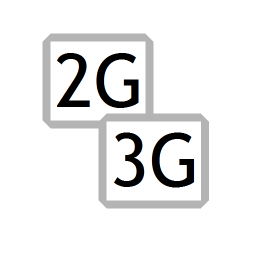 নেটওয়ার্ক
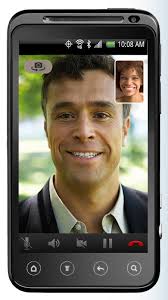 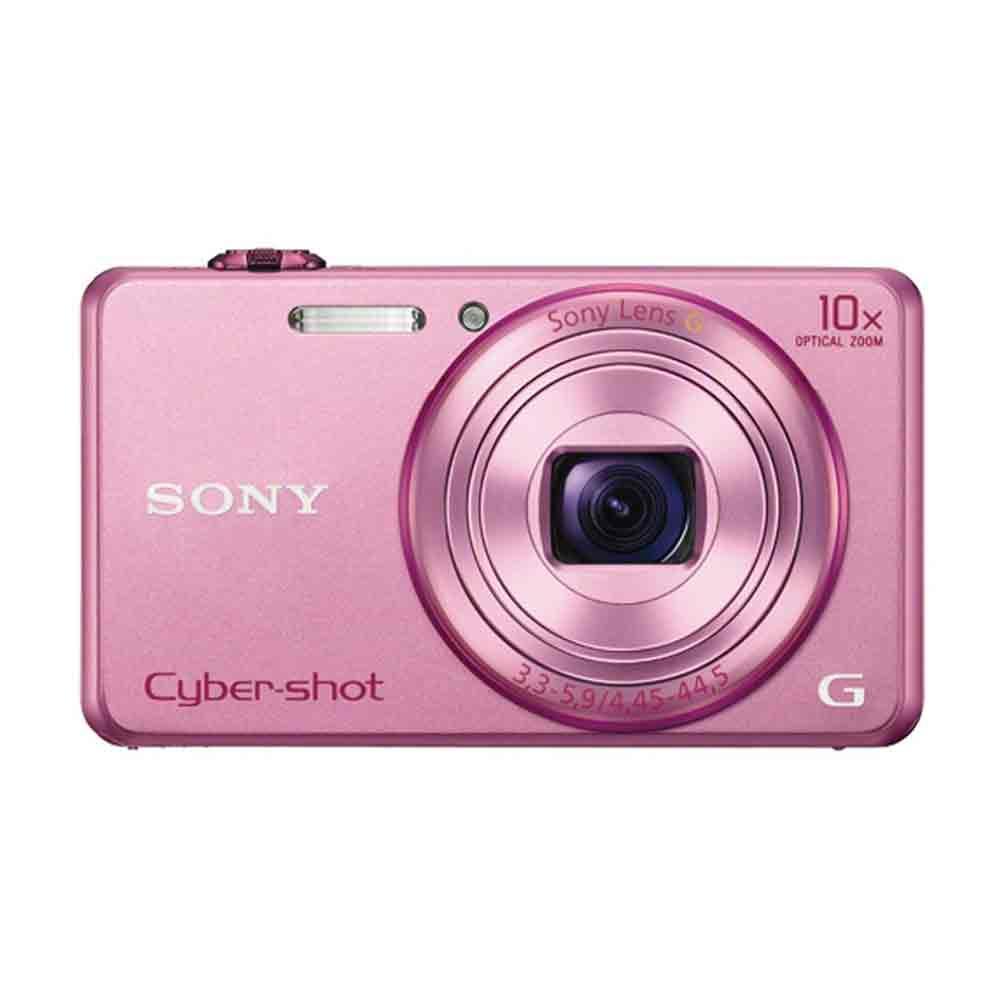 ভিডিও কল
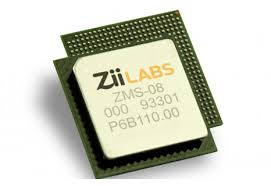 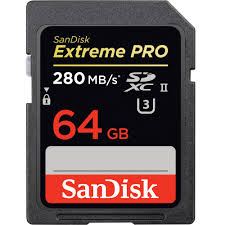 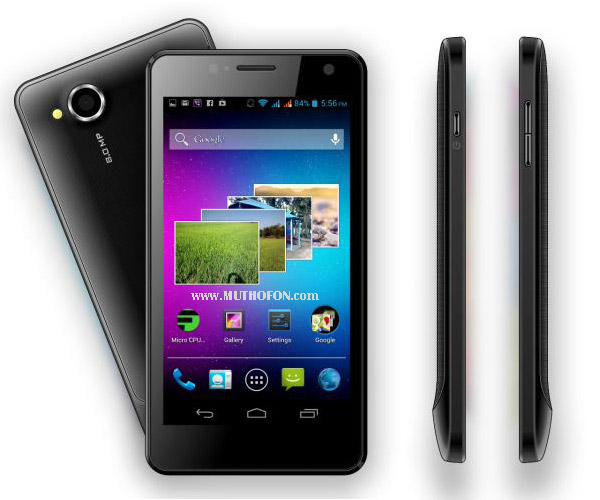 ৫. স্মার্ট ফোনঃ
উন্নত প্রসেসর
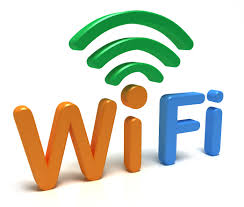 উন্নত মেমরি
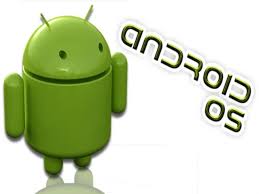 উন্নত অপারেটিং সিস্টেম
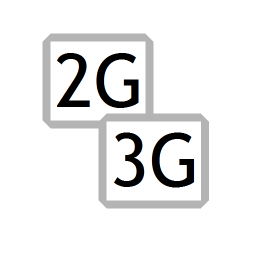 নেটওয়ার্ক
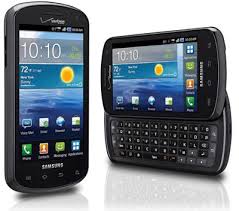 ৬. পিডিএ ফোনঃ
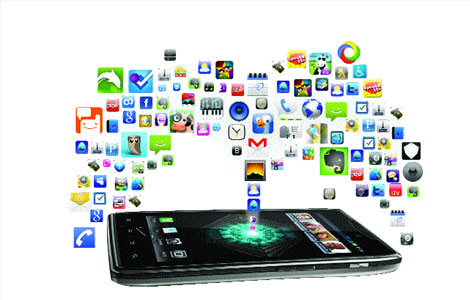 ইন্টারনেট কানেকটিভিটি
ই-মেইল, টেক্সট মেসেজিং
ফটো স্টোরেজ ও ট্রান্সমিশন 
ডিজিটাল ও ইলেকট্রনিক ফাইল স্টোরেজ
ভিডিও কনফারেন্সিং 
ভিডিও ট্রান্সমিশন
*PDA - Personal Digital Assistant
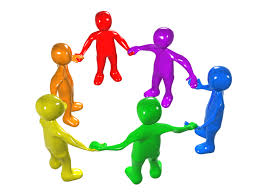 দলীয় কাজঃ
কোন কোন বৈশিষ্ট্যের জন্য একটি মোবাইল 
ফোনকে স্মার্ট ফোন বলি।
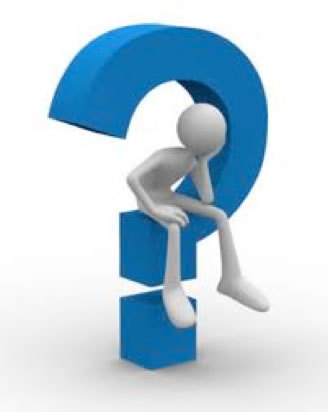 মূল্যায়নঃ
সেলুলার সিস্টেম কি? 
প্রথম বহনযোগ্য মোবাইল ফোন কে আবিষ্কার করেন? 
কোন কোন মোবাইলে তৃতীয় প্রজন্মের বা থ্রী-জি মোবাইল প্রযুক্তি ব্যবহার করা যায়?
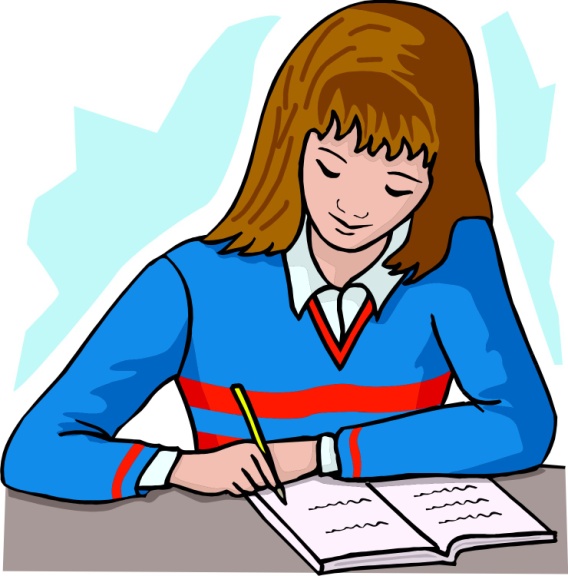 বাড়ির কাজঃ
তোমার বাড়িতে ব্যবহৃত মোবাইল ফোন এর 
বৈশিষ্ট্য লিখ এবং এটি কোন ধরণের ফোন ?
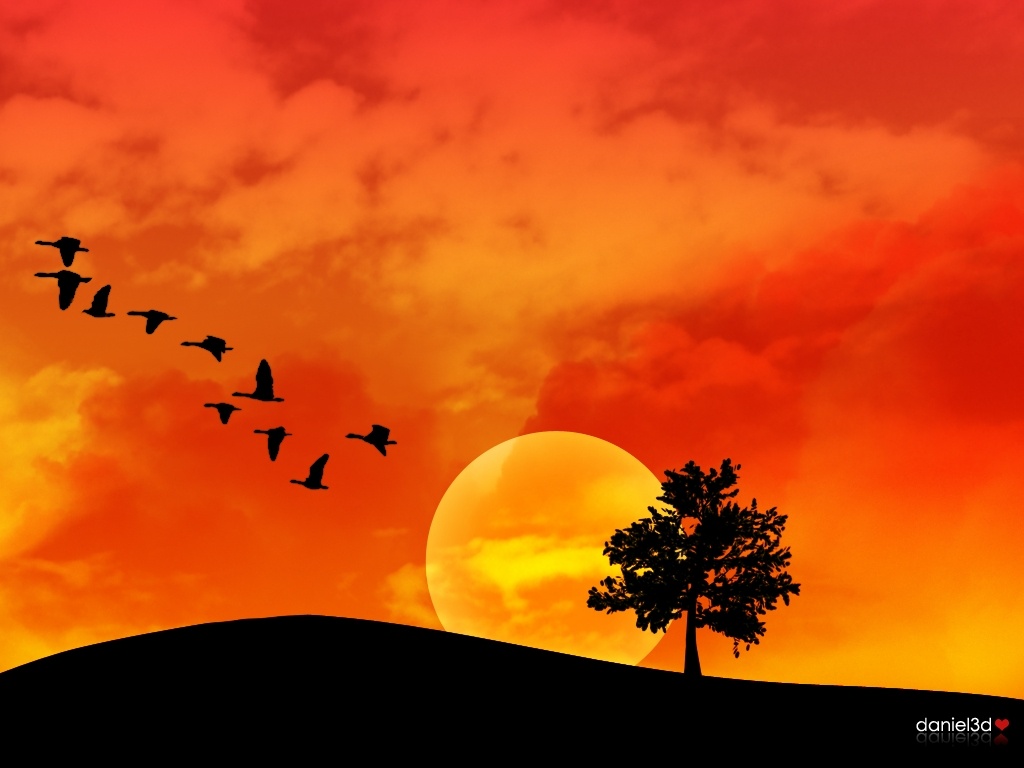 ধন্যবাদ